2016 m. aktyviausių  metodinių būrelių veikla
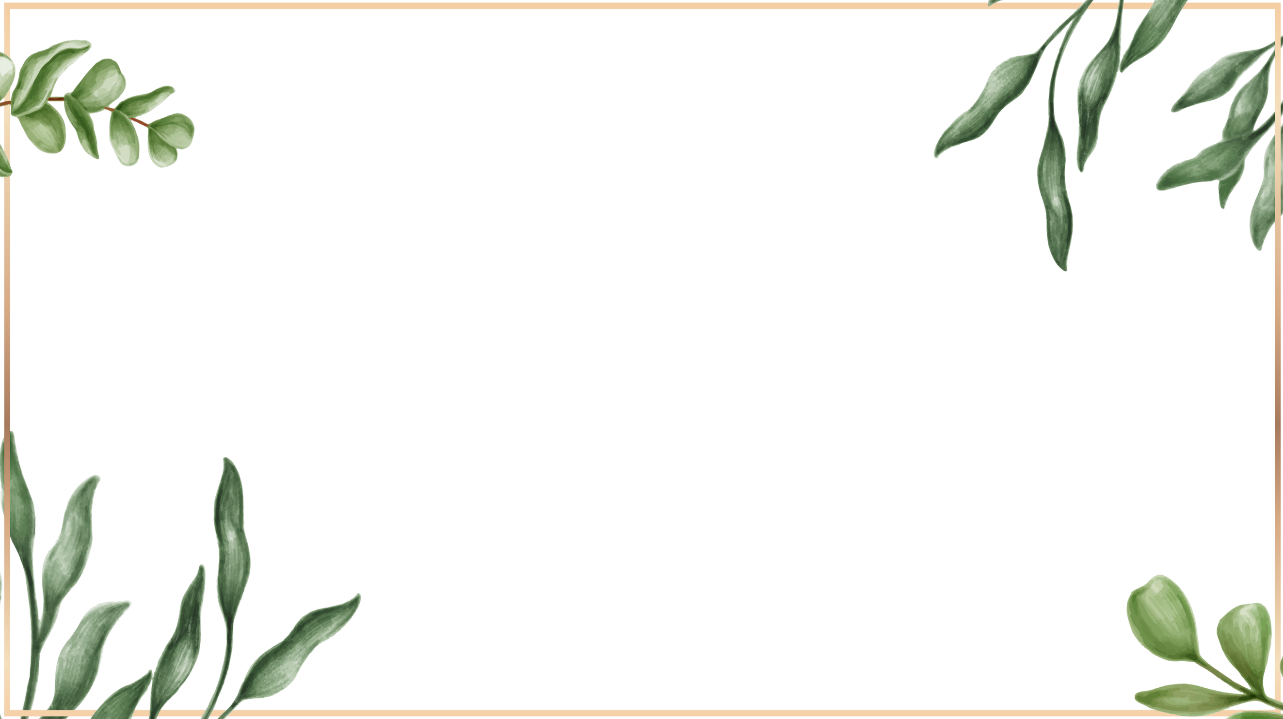 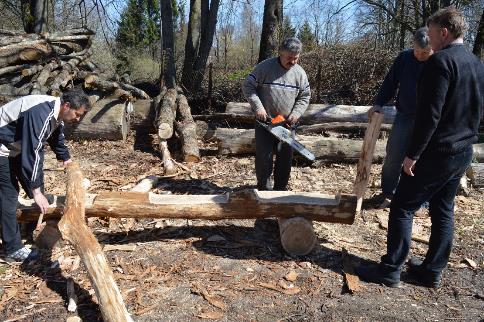 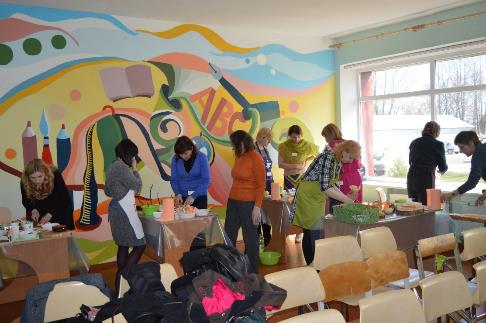 Metodinėje veikloje vieni iš aktyviausių buvo Technologijų būrelio pedagogai, kurie dalijosi gerąja patirtimi ne tik su rajono pedagogais, bet ir su aplinkinių miestų technologijų mokytojais. Visi jie buvo pakviesti į renginį „Tautinis paveldas šiuolaikiniame technologiniame ugdyme“.
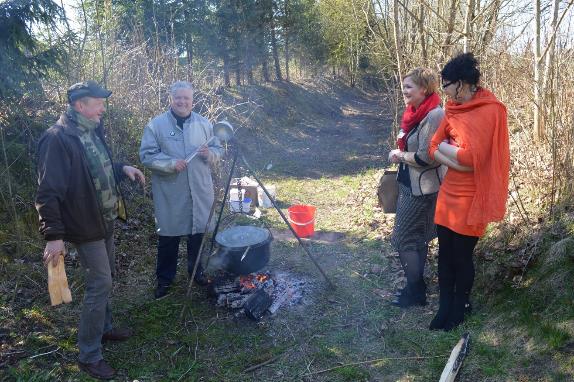 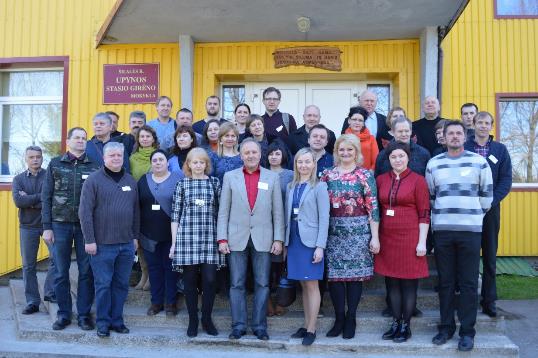 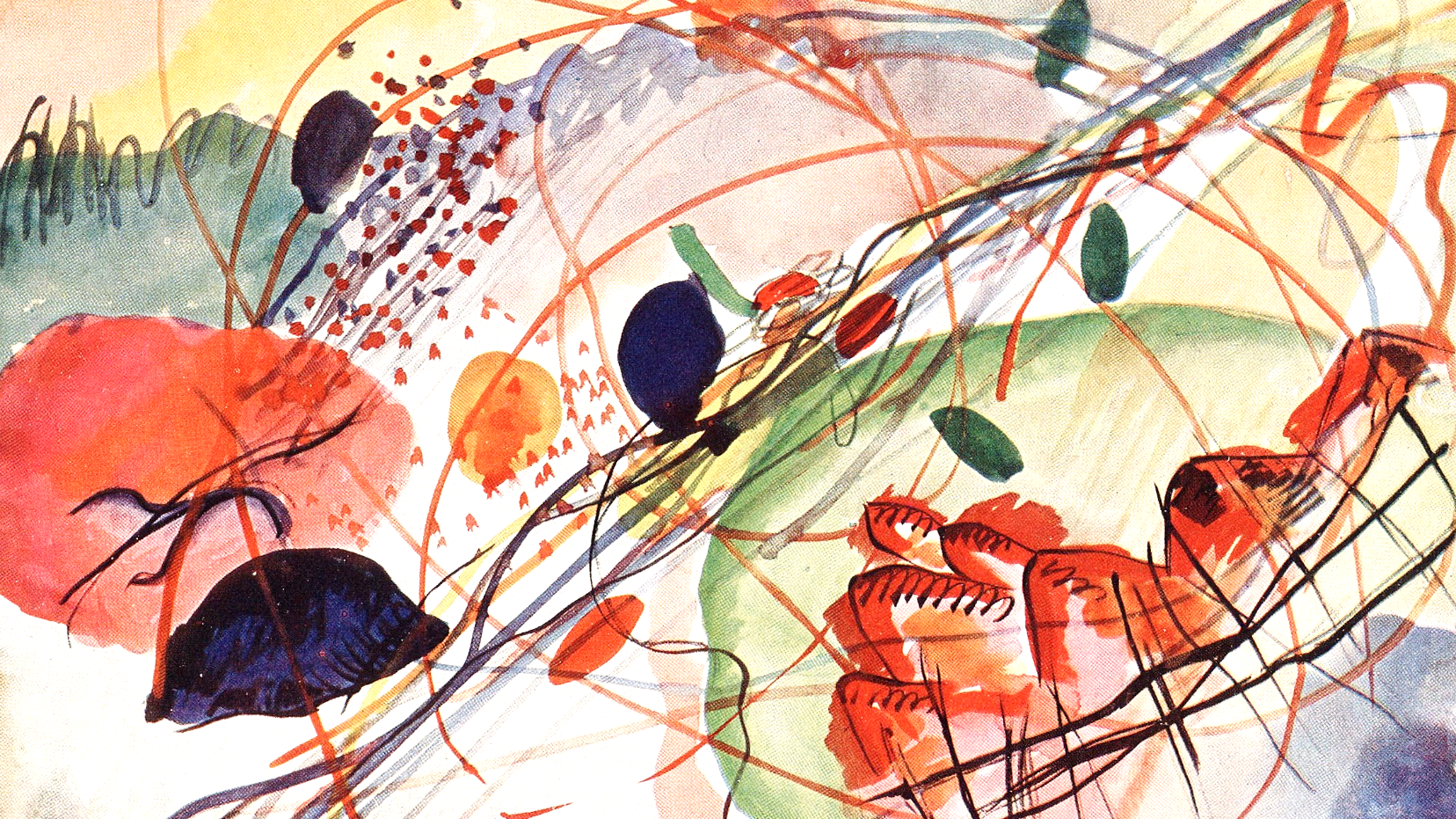 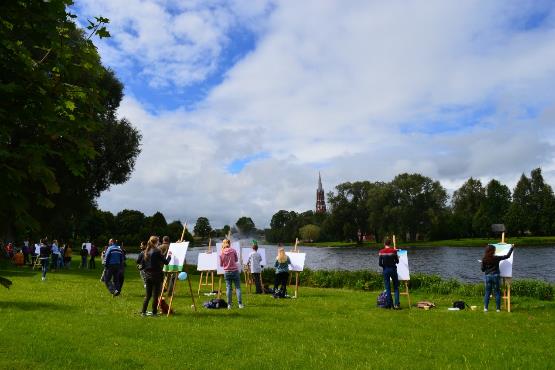 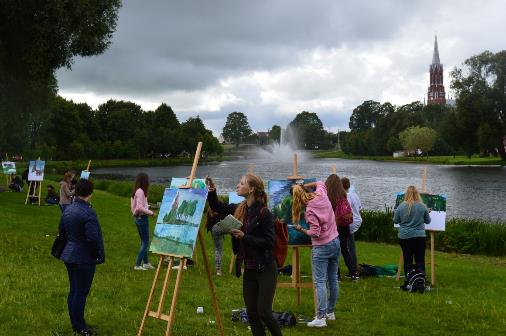 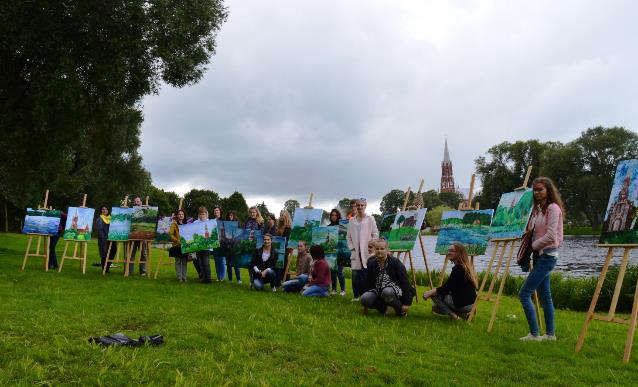 2016 m. buvo įgyvendinta idėja suburti dailės metodinę grupę meniniam plenerui „Šilalės miesto atspindžiai tapyboje“, kurio nuotraukos mirgėjo spaudoje. Vėliau darbai buvo eksponuojama Viešose miesto erdvėse, renginiuose, tarnybos patalpose.
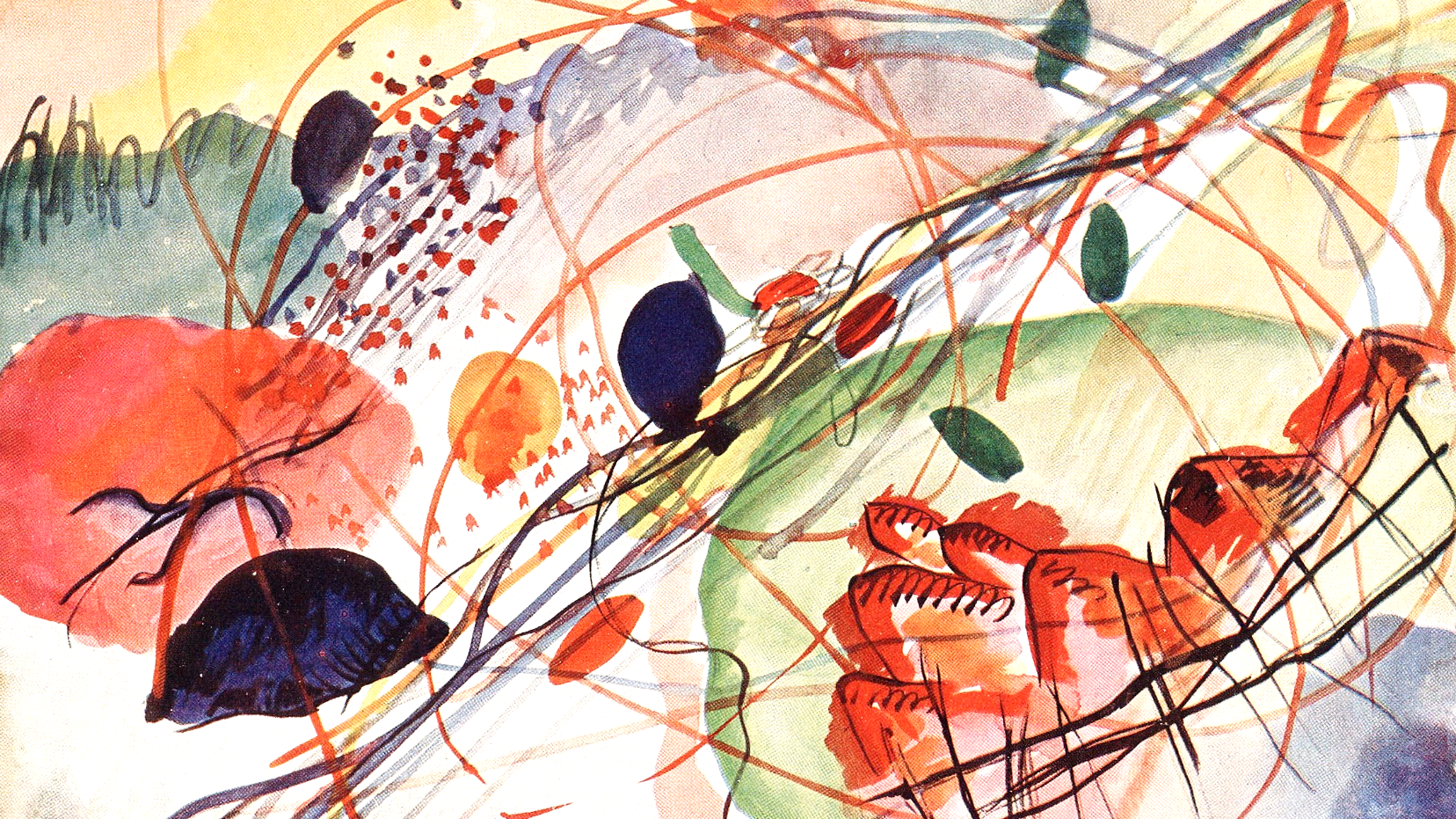 Plenero „Šilalės miesto atspindžiai tapyboje“ darbų ekspozicijos
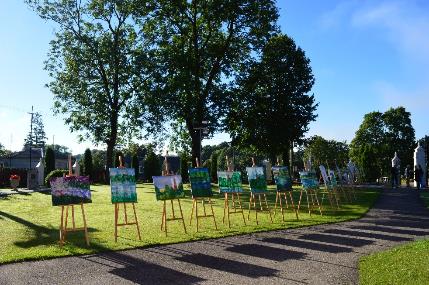 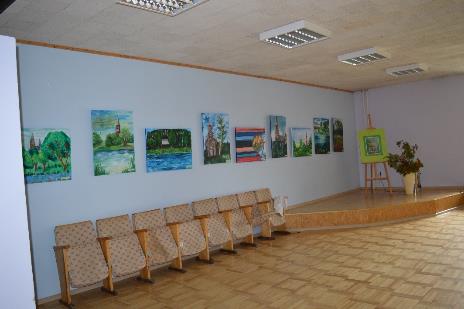 Prie Šilalės Šv. Pranciškaus Asyžiečio bažnyčios
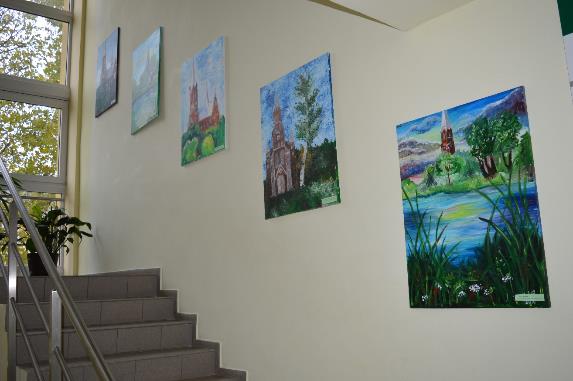 Ugdymo įstaigų vadovų ir mokytojų rudens konferencijoje „Mokyklos kaita: kontekstualumas, veiksmingumas, iššūkiai mokytojams“
Šilalės švietimo pagalbos tarnybos patalpose
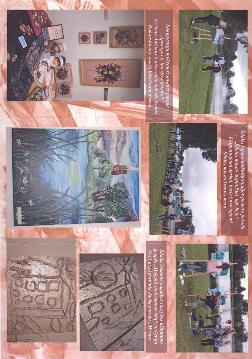 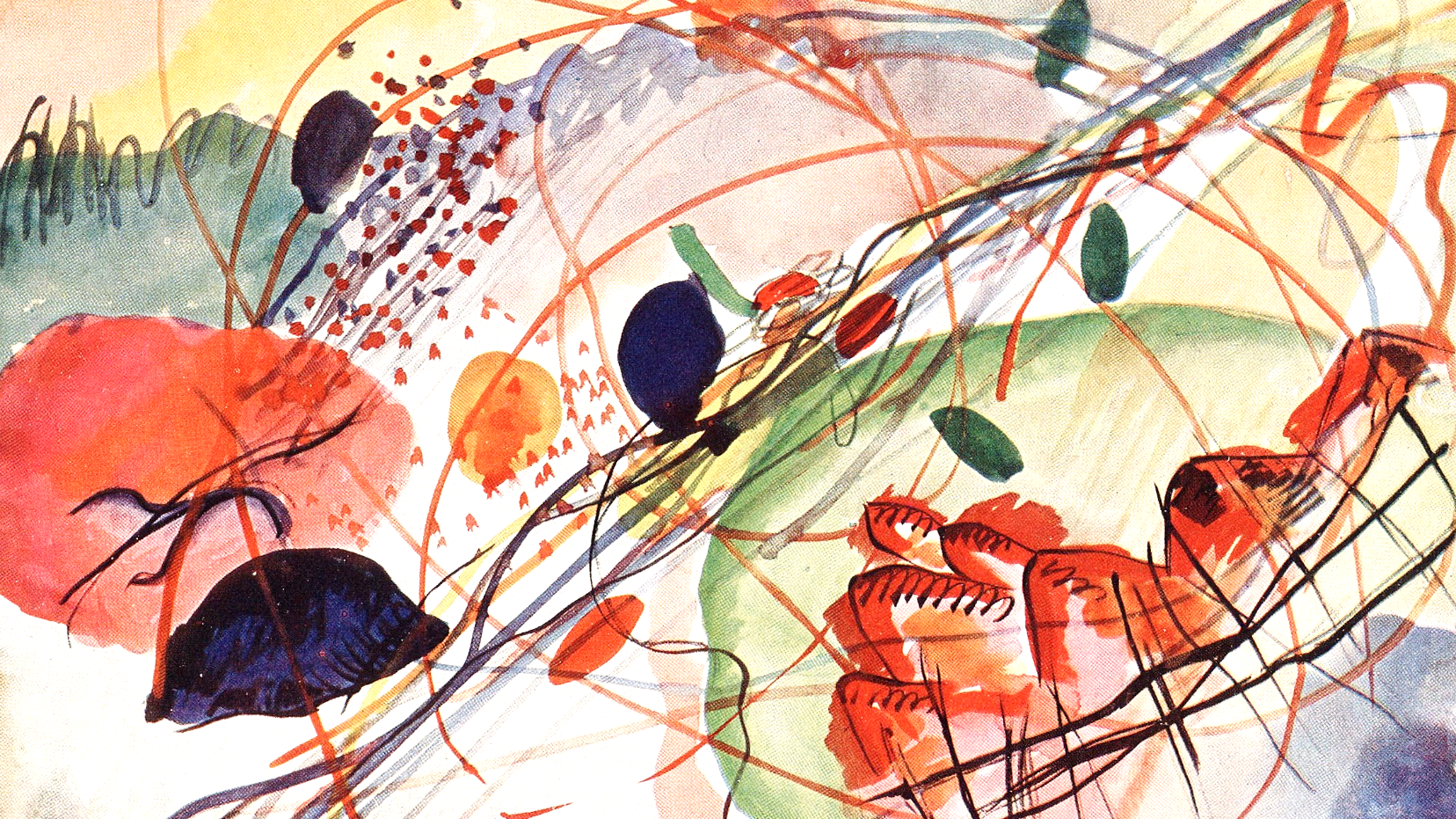 Plenero „Šilalės miesto atspindžiai tapyboje“ viešinimas
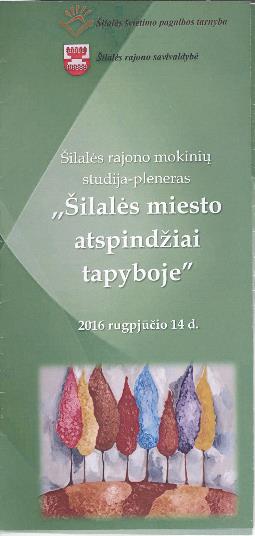 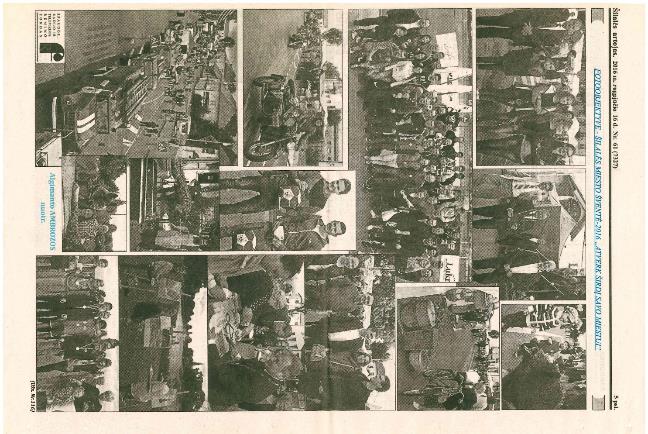 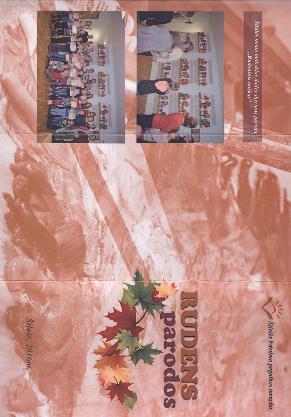 Straipsnis spaudoje iš „Šilalės miesto šventė – 2016“, kurios metu vyko pleneras
Plenero lankstinukas
Lankstinukas tuo metu veikiančių parodų, kuriame buvo reprezentuojama ir plenero darbų ekspozicija
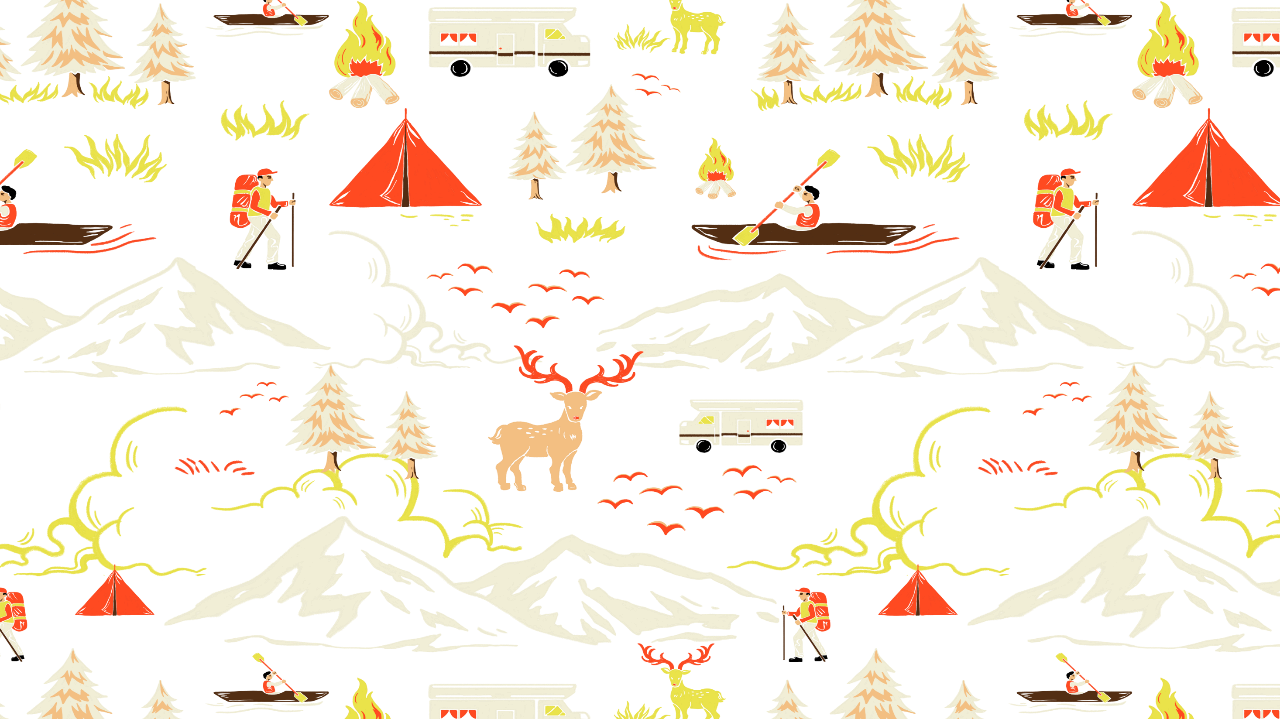 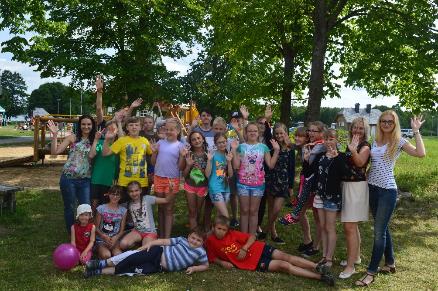 Bendradarbiaudami su Šilalės rajono  kultūros centru, Tarnybos specialistės iš skirtingų metodinių grupių: dailės, psichologijos, specialiojo ugdymo vedė užsiėmimus renginio metu „Etnokultūros kūrybinės dirbtuvės“.
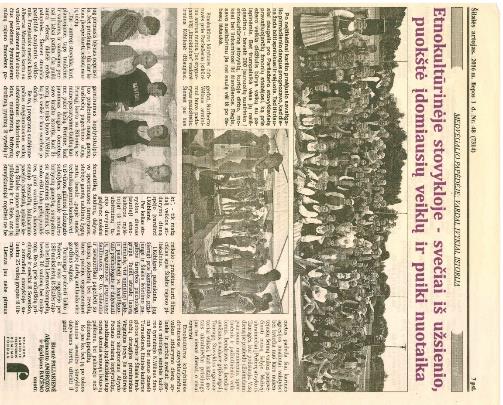 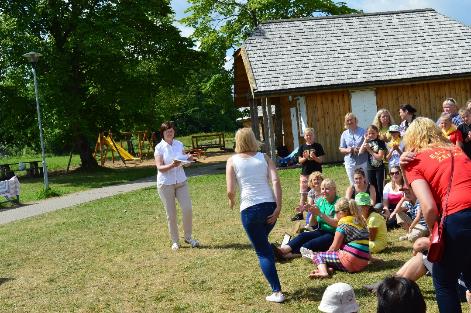 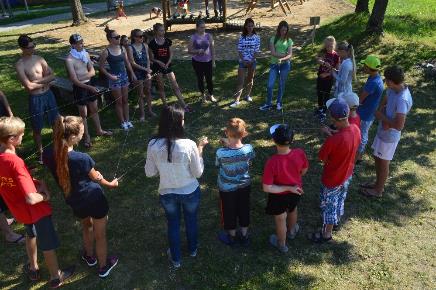 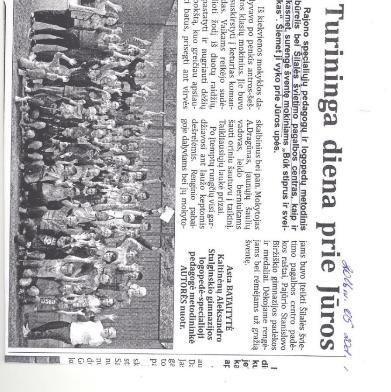 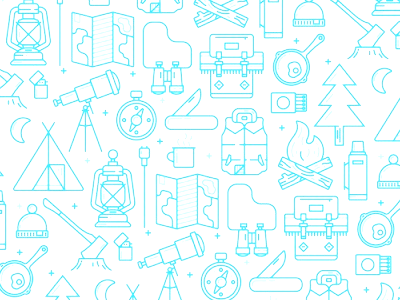 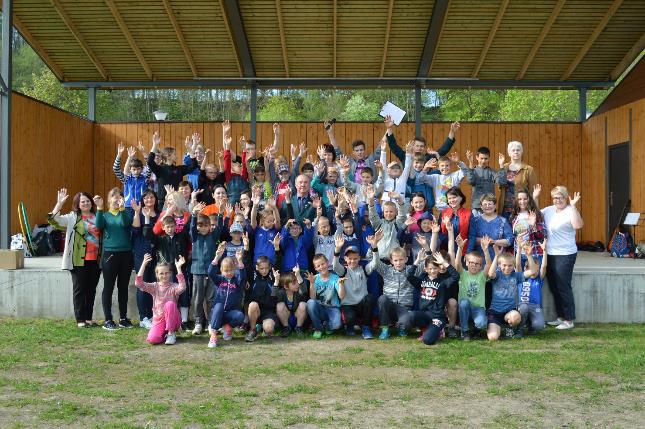 Metodiniai būreliai organizavo renginį „Būk stiprus ir sveikas“, kuris rajono laikraštyje buvo įvardintas, kaip turiningai praleistas laikas prie Jūros upės.
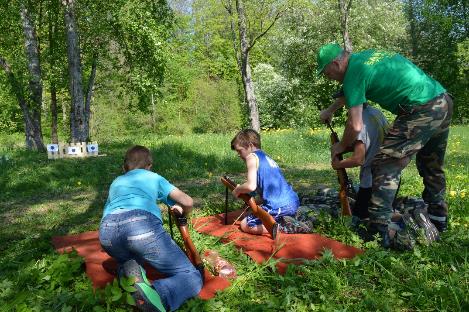 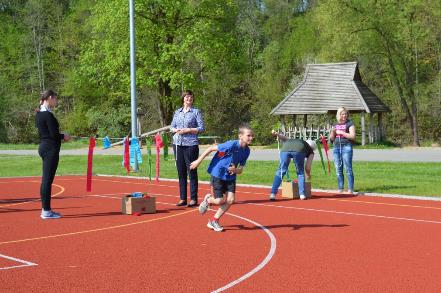 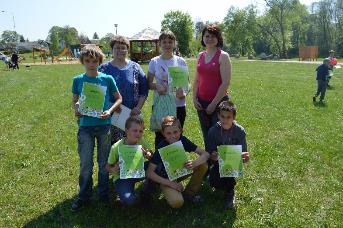 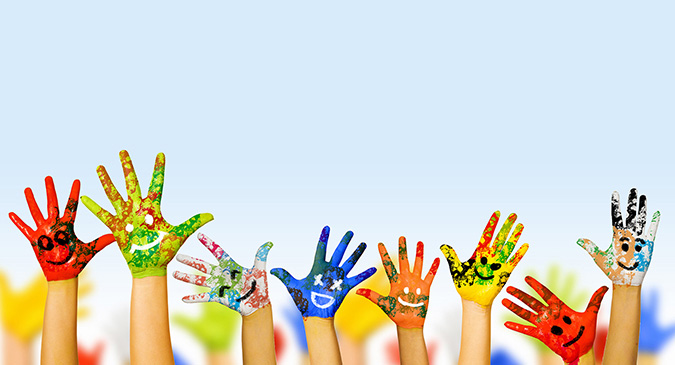 Didelis dėmesys skiriamas mokiniams, turintiems specialiųjų ugdymosi poreikių. Surengtas piešinių konkursas „Atvirukas mylimam žmogui“, kurio iniciatoriai buvo specialiųjų pedagogų ir logopedų metodinis būrelis. Apie tai buvo rašoma spaudoje.
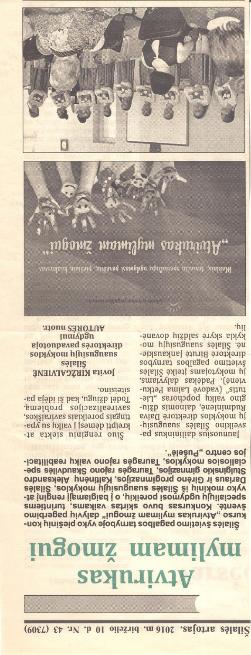 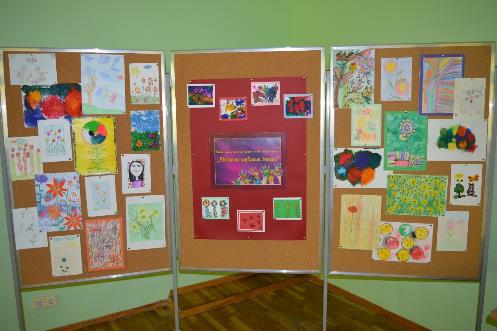 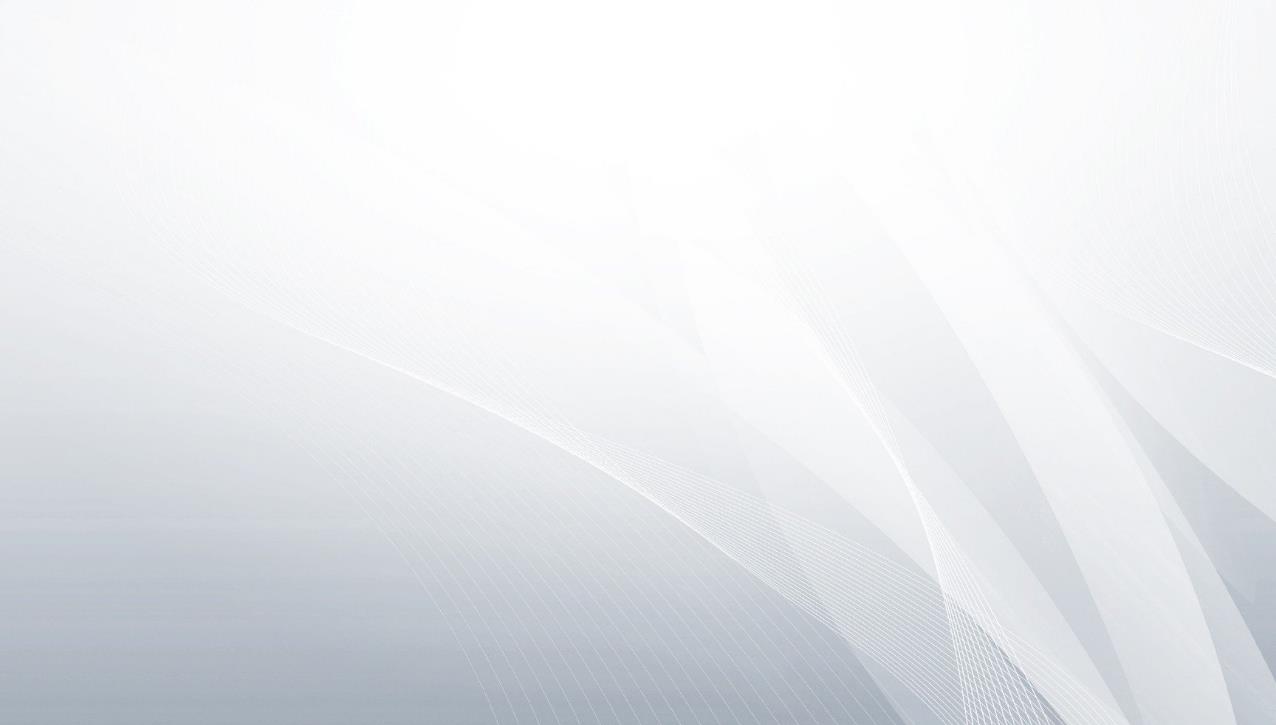 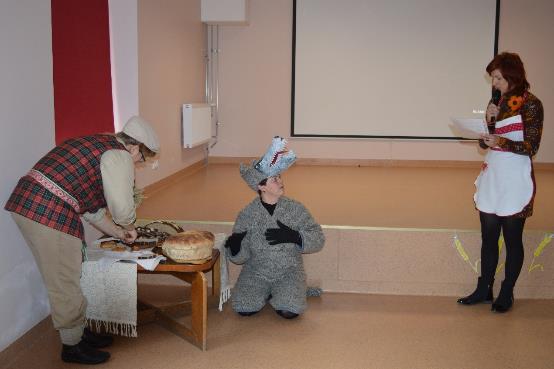 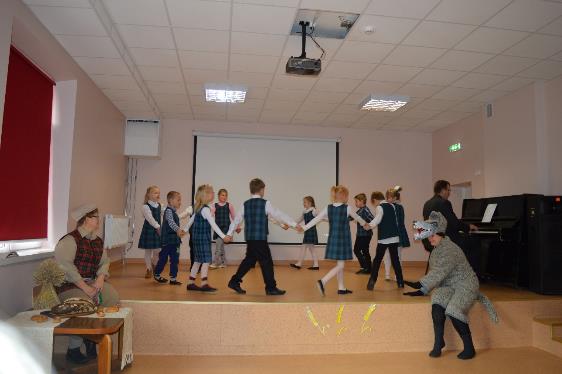 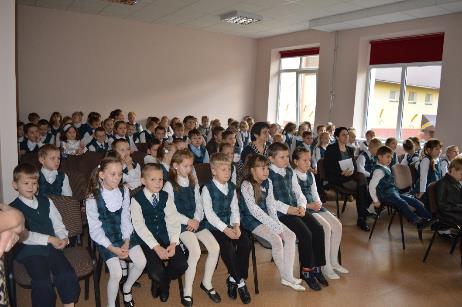 Ikimokyklinio, priešmokyklinio ir pradinio ugdymo mokytojų metodinis būrelis  organizavo renginį „Kaip vilkas duoną kepė“
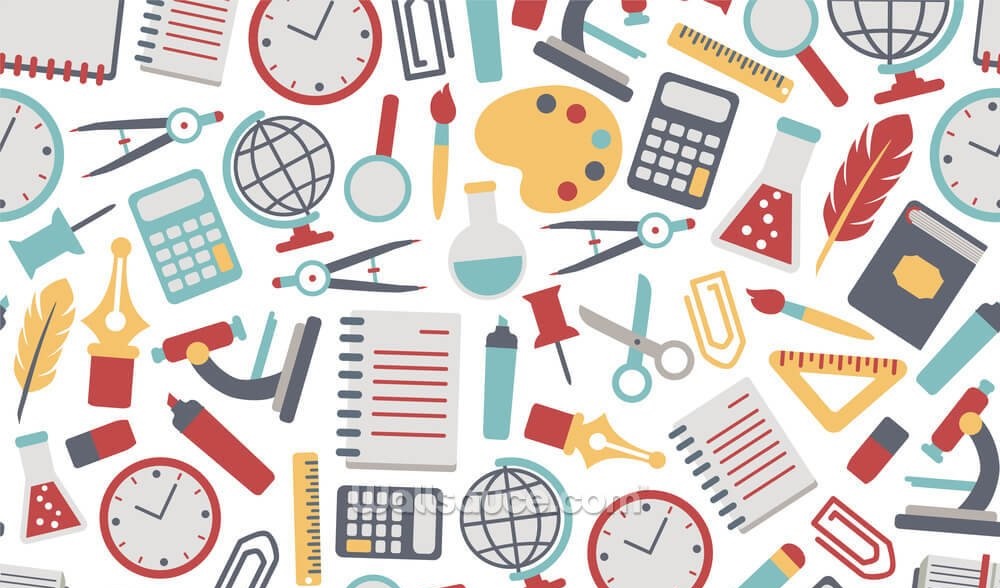 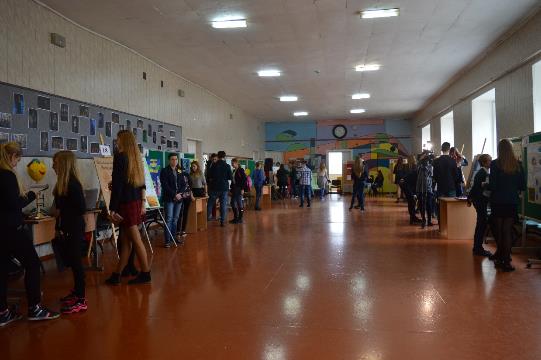 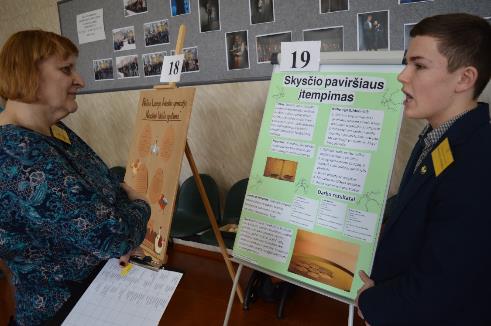 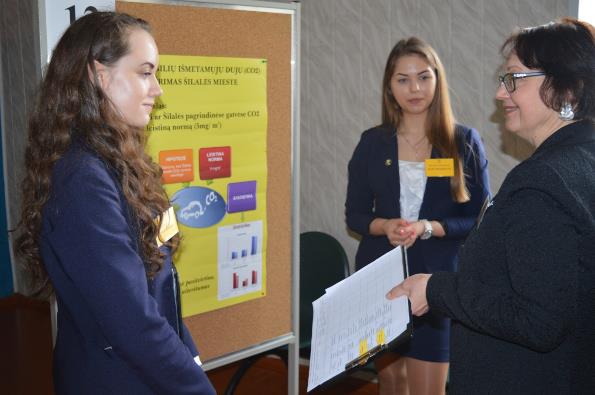 Gamtos mokslų metodinis būrelis organizavo konkursą „Stebėk, pažink, suprask ir taikyk“ Apie renginį filmavo  Tauragės televizija. Gamtos mokslų tiriamųjų darbų parengimas ir pristatymas.
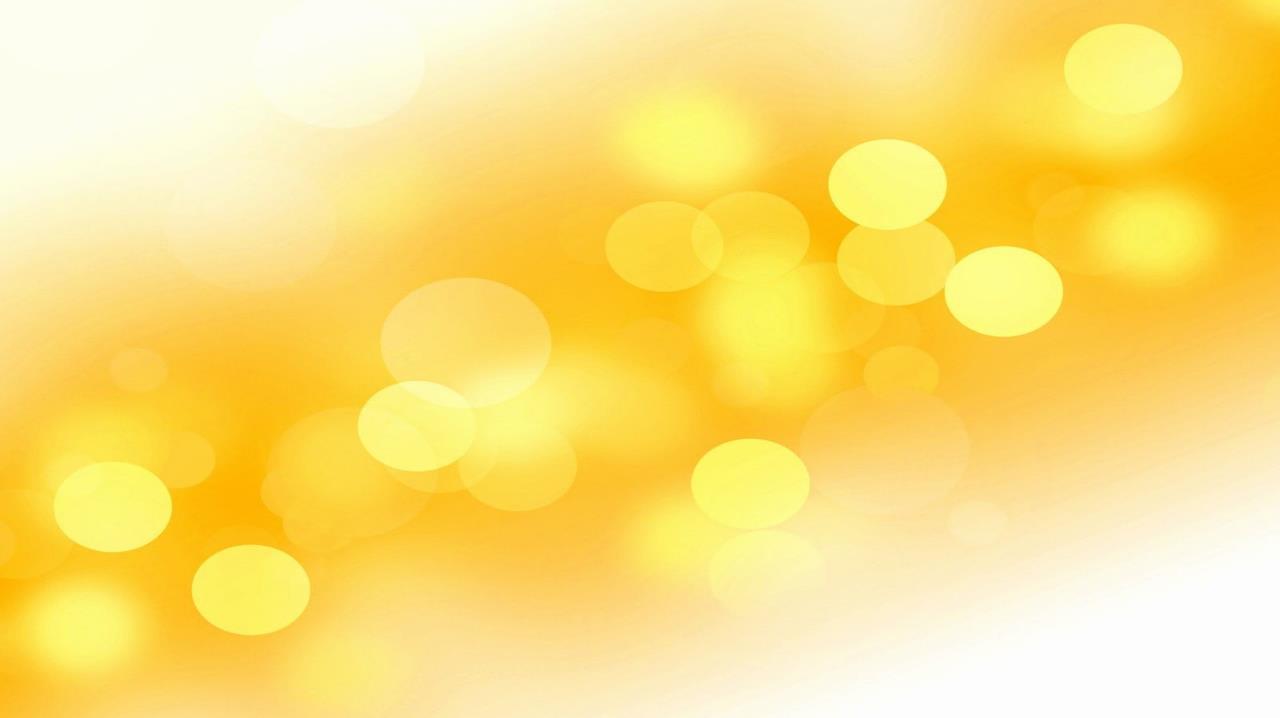 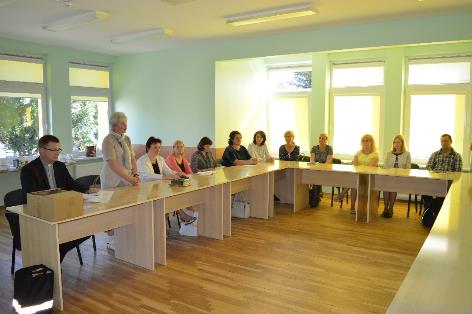 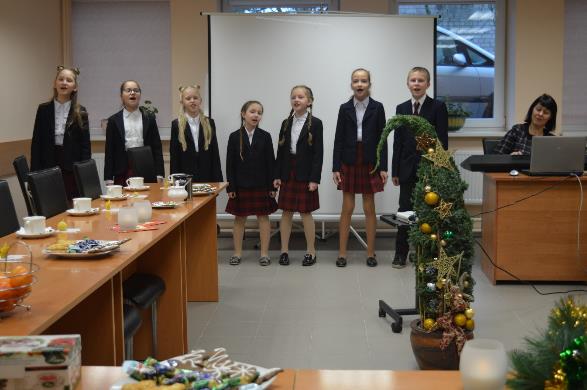 Metodinio būrelio narių gausus dalyvavimas metodiniame pasitarime į kurį pakviesti svečiai
Tikybos mokytojai pasižymi aktyvumu. Jie organizavo piešinių konkursą „Gailestingumo darbai“
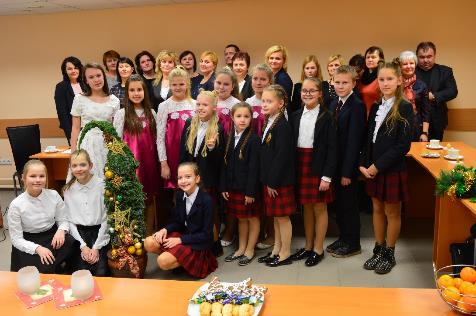 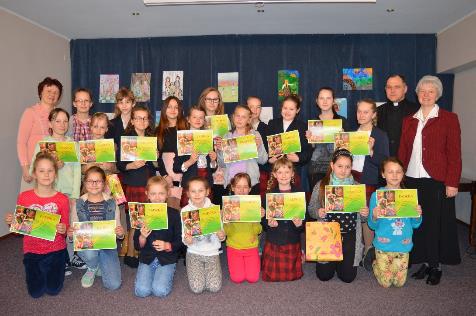 Šventinės popietės organizavimas
Piešinių konkursas „Gailestingumo darbai“